“It feels good knowing  we can access our health
information from anywhere”
“My patients use the Patient  Portal because it’s easy and  convenient. I use it because  it’s my job to stay connected.”
You asked, we listened.
Our new Patient Portal now features:
Communicate with  your provider easier  than ever with our  online Patient Portal.
Enhanced look and feel for an easy-to-navigate portal
Appointment reminders to your cell phone and email
Secure communication between you and your provider
Decreased wait times by completing forms  electronically online
Online scheduling coming soon!
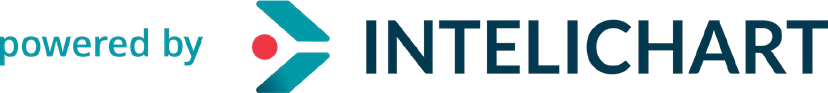